“How Are You Doing?”…And Other Scary Questions
Kim Curry, Director of Graduate Student and Postdoctoral Scholar Support, The Graduate School 
Karen Bresciano, Assistant Dean, The Graduate School 
John Armstrong, Interim Director, Office of Care and Concern
March 28, 2024
Tell Us About Your Goals…
Our Goals for Today
Ethic of Care – What is it?
Ethic of Care is a feminist theory based in virtue ethics and developed by psychologist Dr. Carol Gilligan that believes:
Context can ofttimes overrule some universal code of conduct.
Emphasizes interconnectedness of humanity, and
Places a moral significance on our relationships as ‘care givers’ and ‘care receivers.’
Ethic of Care – Why Should We Care?
Overall, rates of self-reported depression and anxiety are six times higher among graduate students compared to those of the general population, and higher than their same-aged, college educated peers. 
Consistent with existing literature, results indicate that lack of funding, poor faculty mentorship, and institutional discrimination are related to depressive symptoms among graduate students. 
Susan T. Charles, Melissa M. Karnaze & Frances M. Leslie (2022) Positive factors related to graduate student mental health, Journal of American College Health, 70:6, 1858-1866
Ethic of Care
Recognize each student is a whole person.
Ask questions. You have “permission.”
Show you care. Caring does not mean you have to be a counselor or friend.

We can help you and your students foster a stronger mentor/mentee relationship.
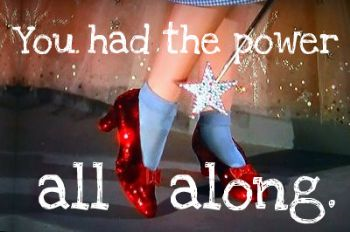 Stories from the Field
When Outreach is in Order
Behavior has changed
Quality of work has diminished
Deadlines have not been met
Communication is reduced or stopped
Student is present but distracted
You hear concern from others


Others that have come up for you?
Conversation Starters
Behavior that you noticed. Question about how to help.
I've noticed you seem more stressed lately.  How are you doing? How can I be helpful?
You don't seem like yourself lately. Is there anything that you would like to talk about?
You seem distracted lately.  Is there anything going on?

What have you used to start a conversation?
Points to Consider
Myth: Needing help is weakness.
Mental health is a growing concern within graduate education. 
Imposter Syndrome is real. 
Power differential. 
Elements of privilege and bias.
What expectations have been established?
How you feel about engaging in conversation?
Documentation.
What Not to Say
"What’s wrong with you?"
"It doesn’t seem like you are cut out for this."
"Your lab mates are not having these problems."

Things that actually WOULD break a rule…
ADA
You should be able to do this.
Why do you need this accommodation?
You should not need this accommodation.
I’ll need to see a doctor’s note.
Title IX
You should have waited to have kids until after you were done.
[Speaker Notes: Often times the things we shouldn’t ask or say don’t follow an ethic of care, they are often judgmental in nature.

Faculty and admin do not need to interpret medical documentation, CSD is a great resource for that (HR for graduate assistantships)

Graduate school is not always for everyone, but it is helpful to ask if there are circumstances that if they were different would the student be able to be successful?  There is a place to have conversations with students about whether a graduate program is appropriate for them at the current time.  

Using threats to motivate.  Some students will share that their advisor often threatens to take away their funding if they do meet deadlines or expectations.   Meeting deadlines and expectations are important, but constantly threatening can set up an environment of fear and added anxiety.  There are other ways to hold students accountable and ultimately if students cannot meet expectations there are disciplinary process in place that we will discuss at a future timely topic.]
I might need to consult someone first…
The Graduate School
Kim
Karen
Center for Students with Disabilities
Student Health and Wellness (SHaW)
University Ombuds 
Student Care Team
[Speaker Notes: Office websites are the best way to get up to date contact information.]
Resources and Referrals
UConn Office of Student Care and Concern
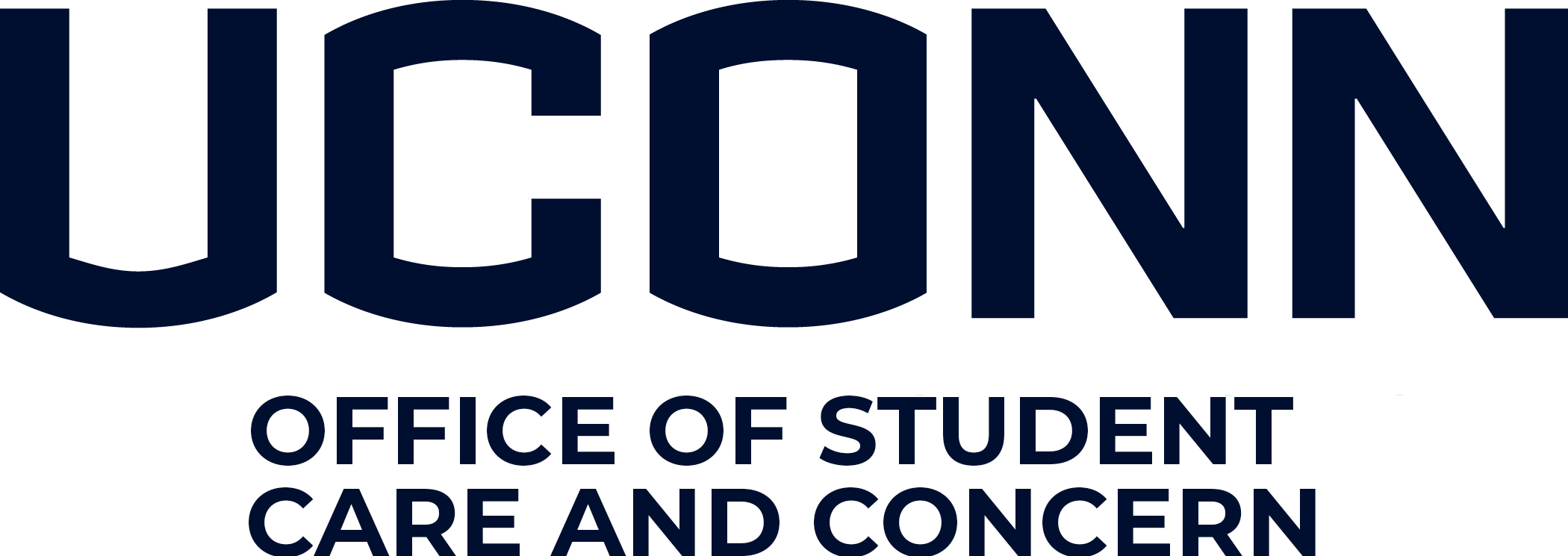 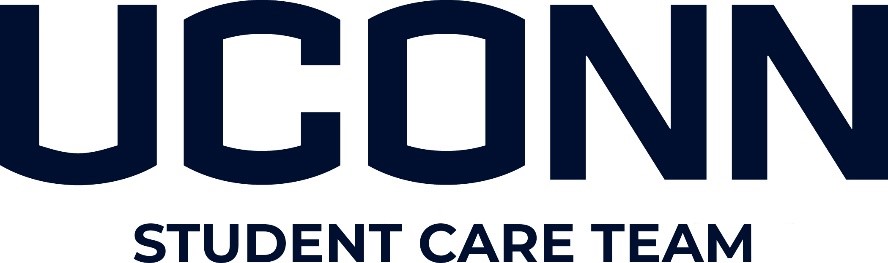 Wilbur Cross Building, Suite 29233 Glenbrook Road, Unit 4131Storrs, CT 06269-4131
Email: oscc@uconn.eduPhone: (860) 486-8777
Meet the Team
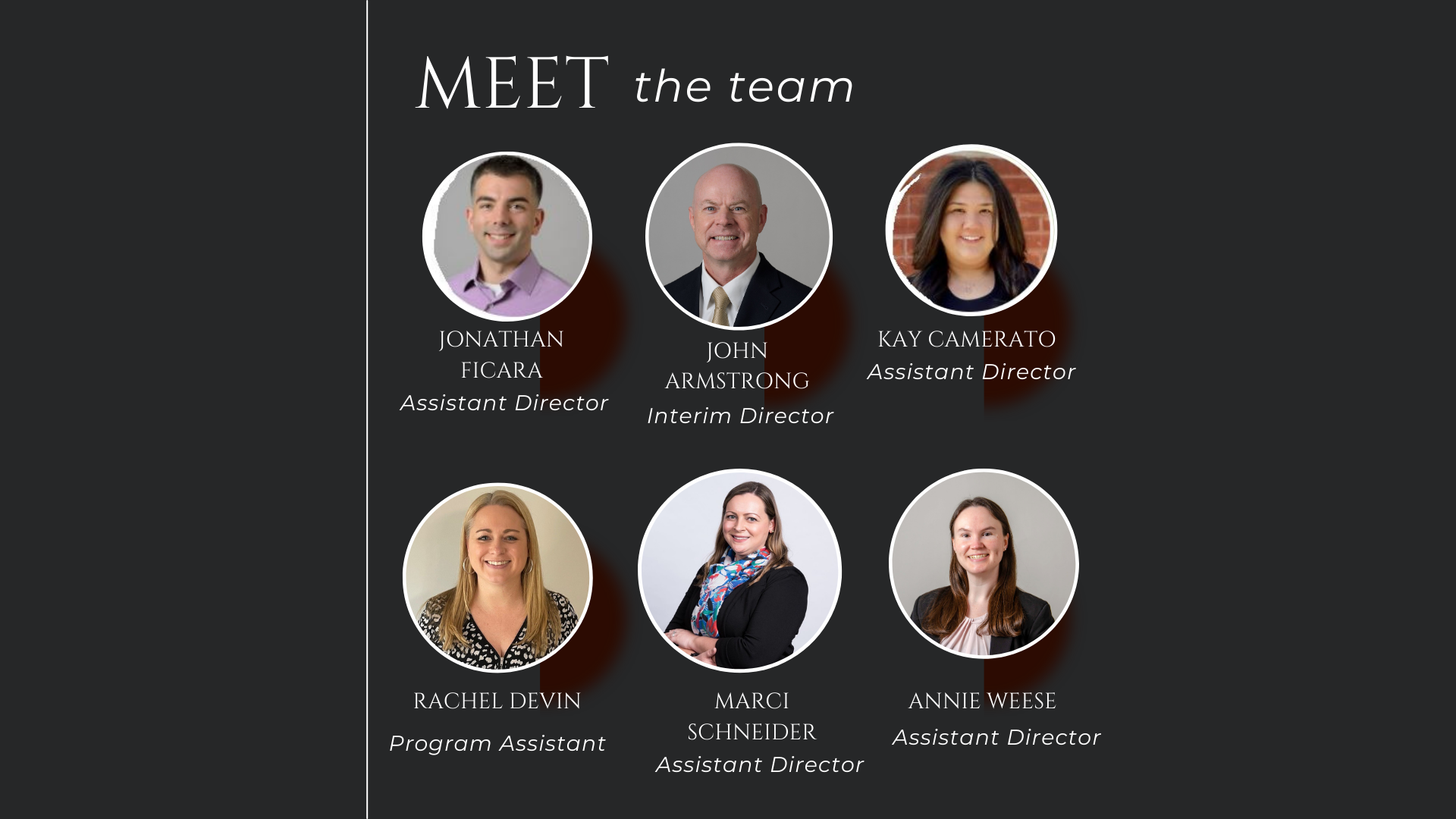 Office of Student Care and Concern 

Wilbur Cross, Suite 29
(860) 486-8777
oscc@uconn.edu
UConn Student Care Team
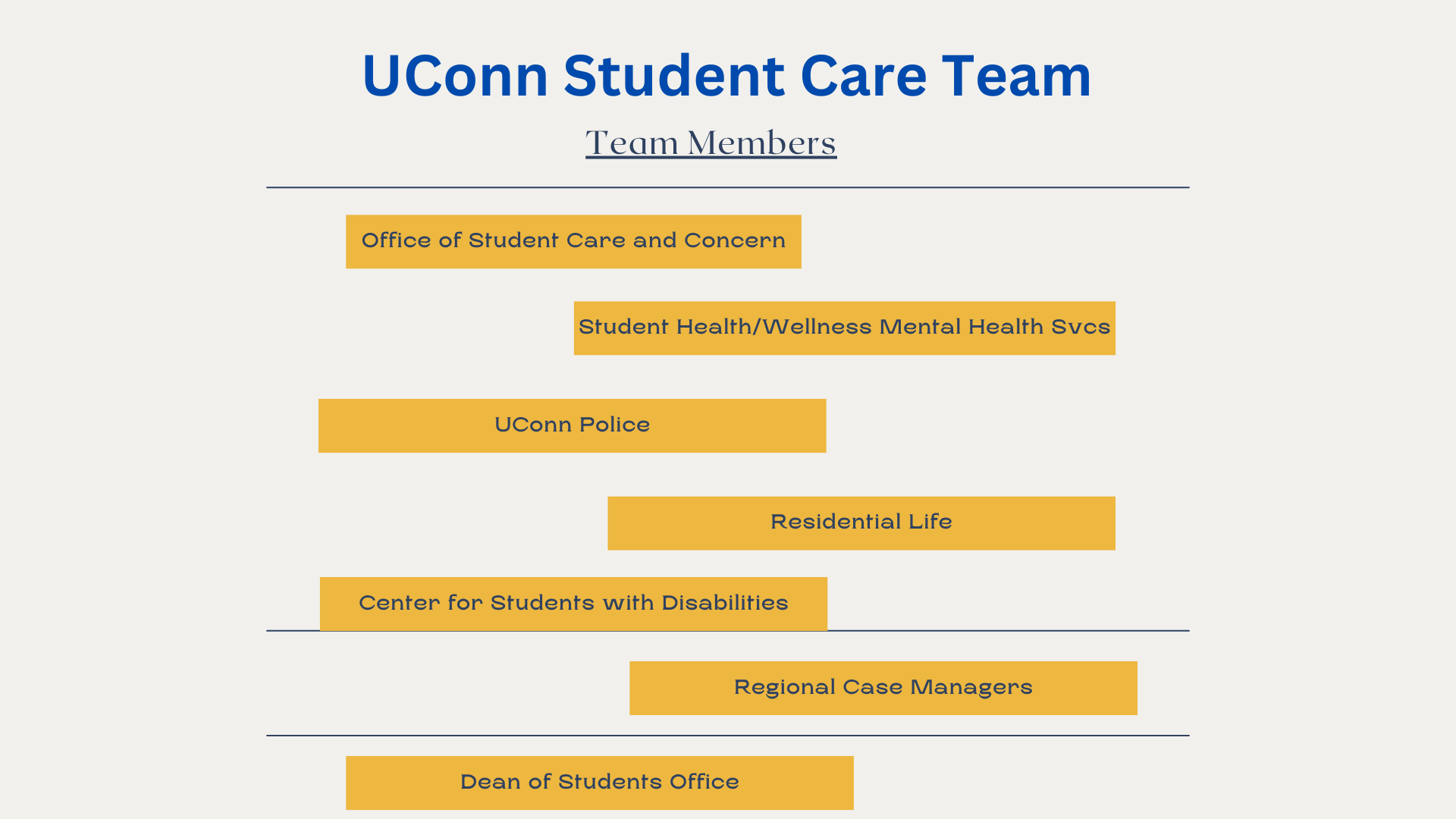 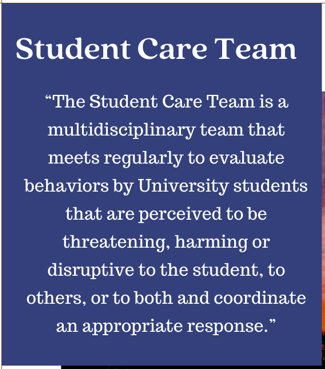 UConn Threat Assessment Teams
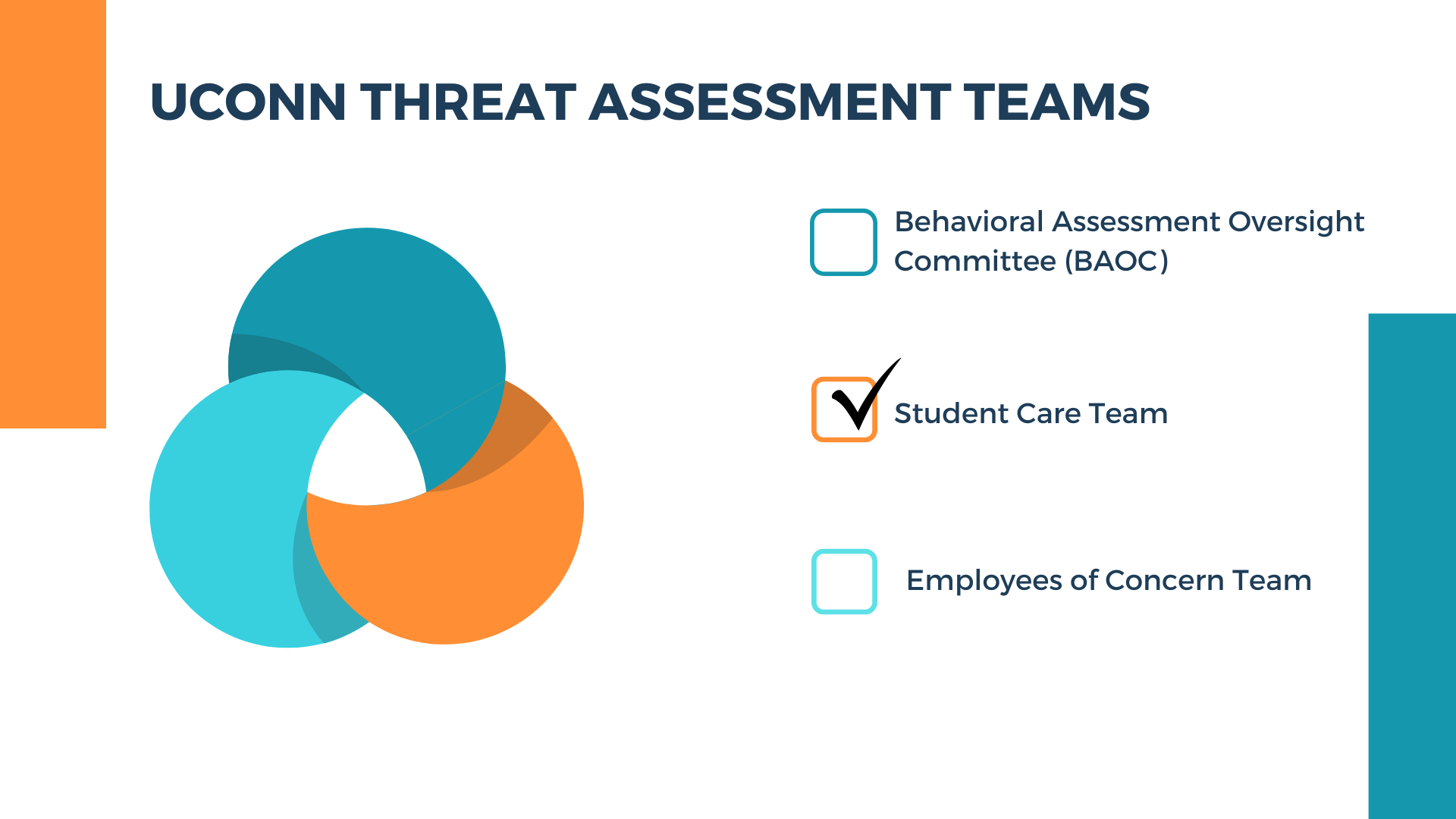 Care Team Focus Areas
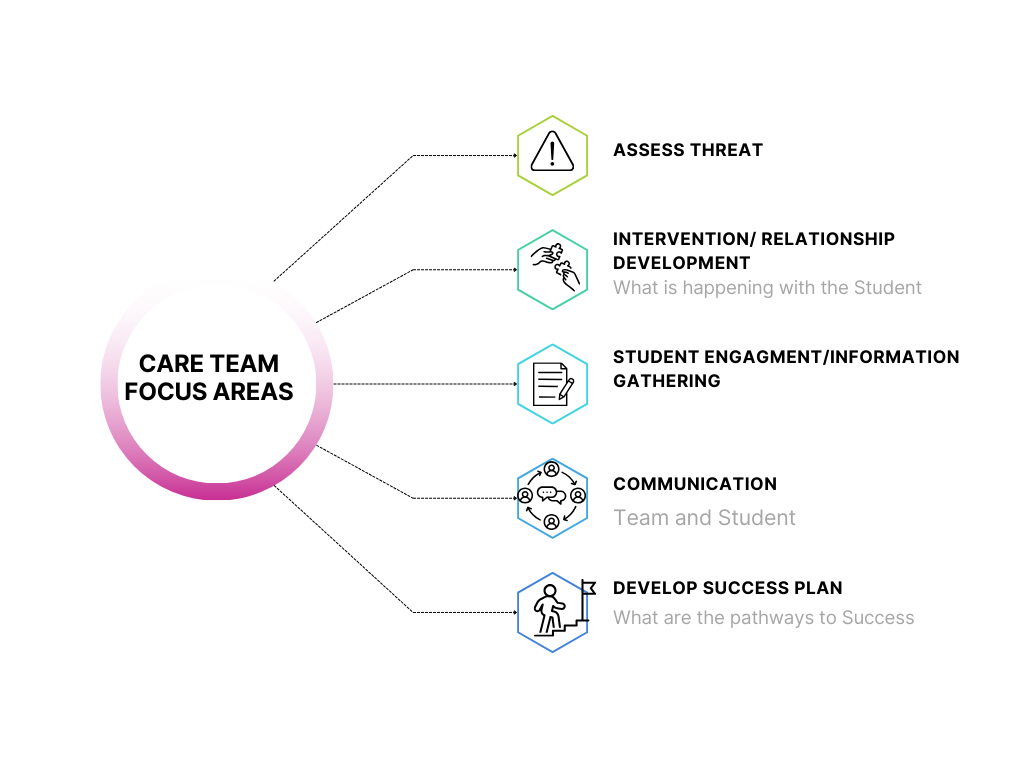 Types of Care Team Referrals
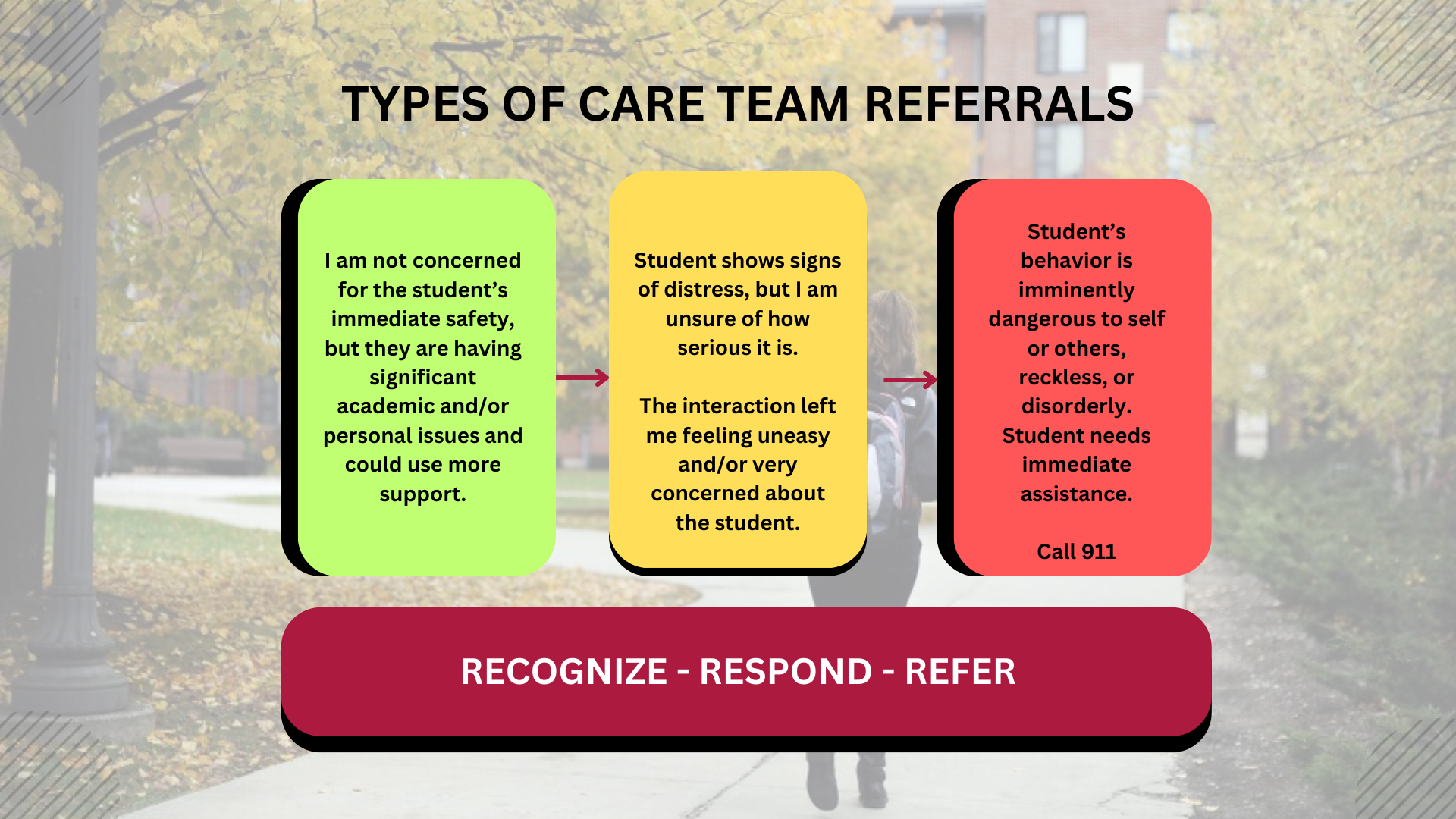 Care Team Referral Form
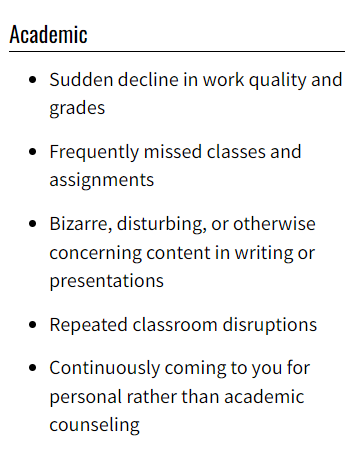 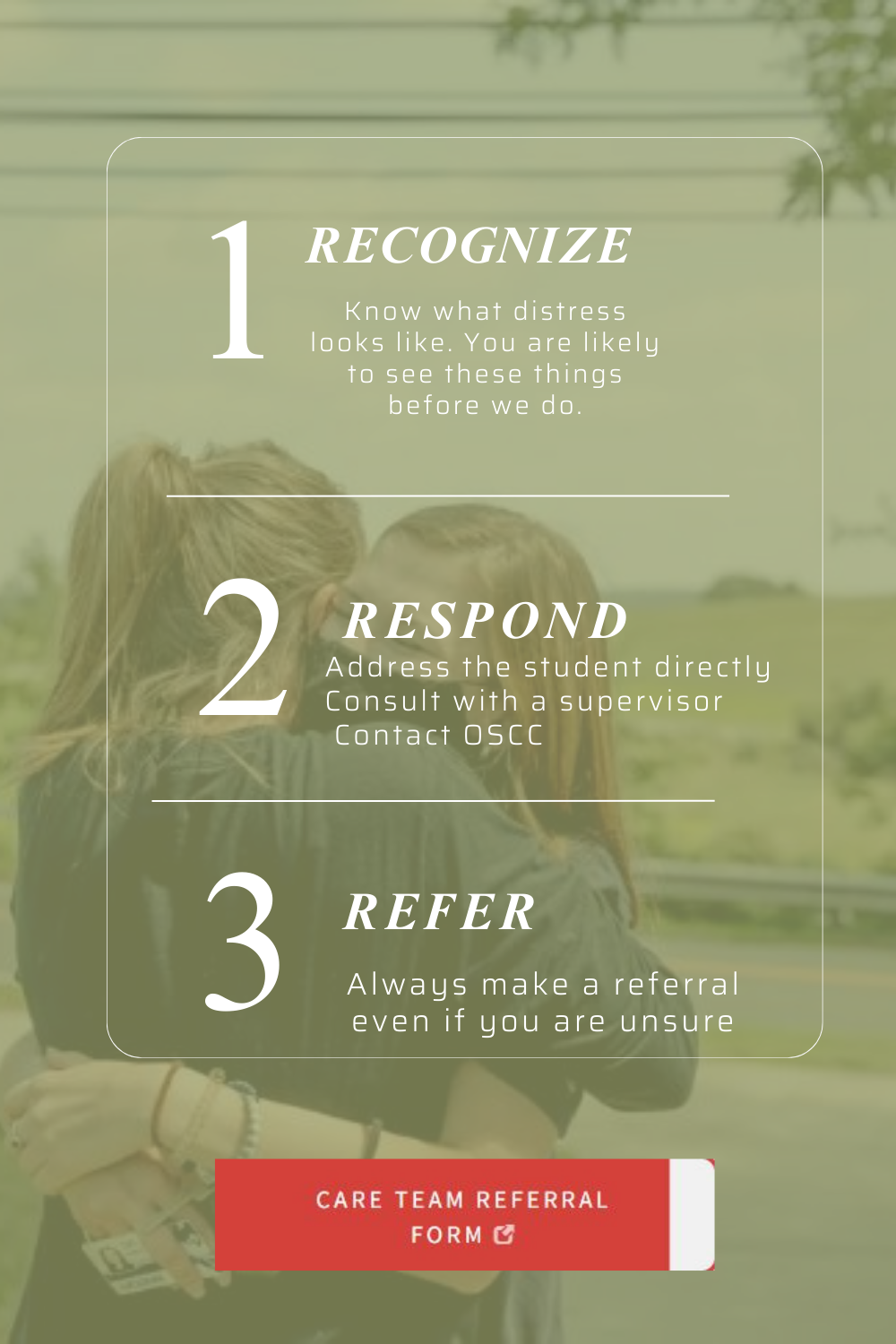 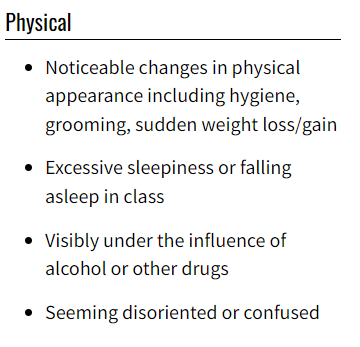 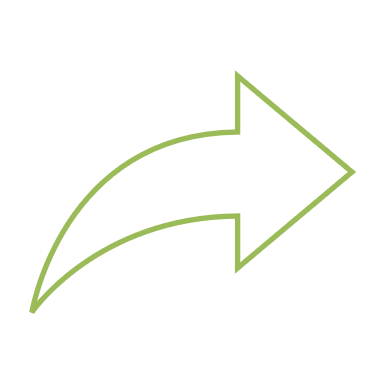 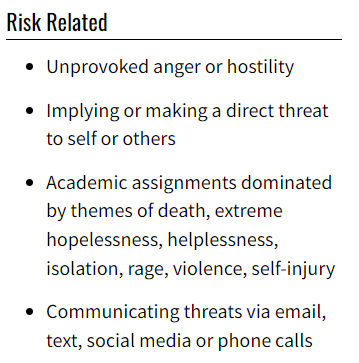 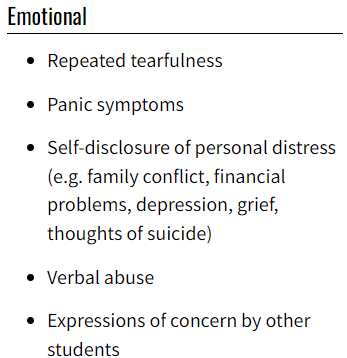 The Care Team Referral Process
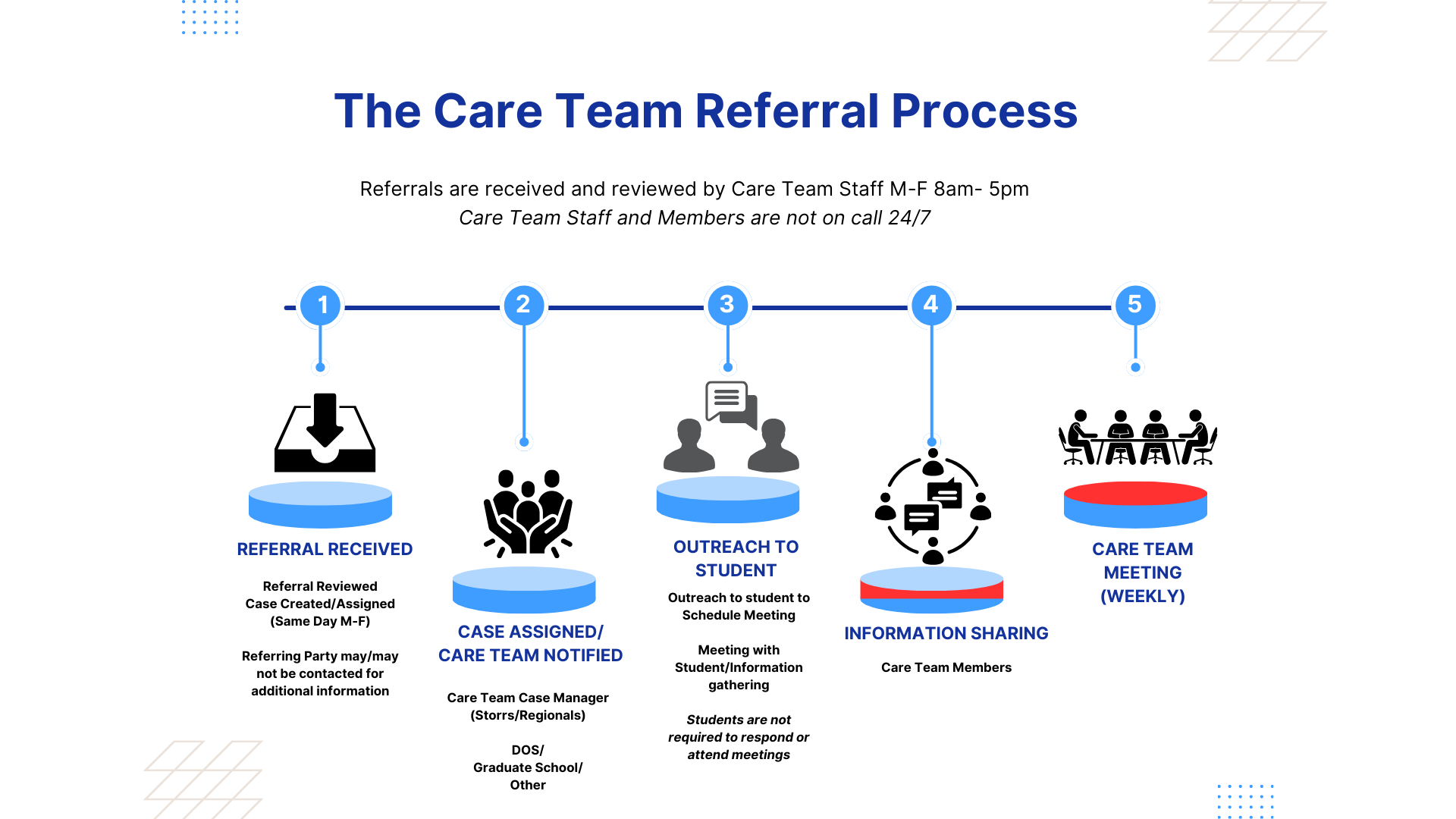 Students in Distress Response Protocol
Question: Is the student a danger to self or others?
[Speaker Notes: Claudia]
Inform
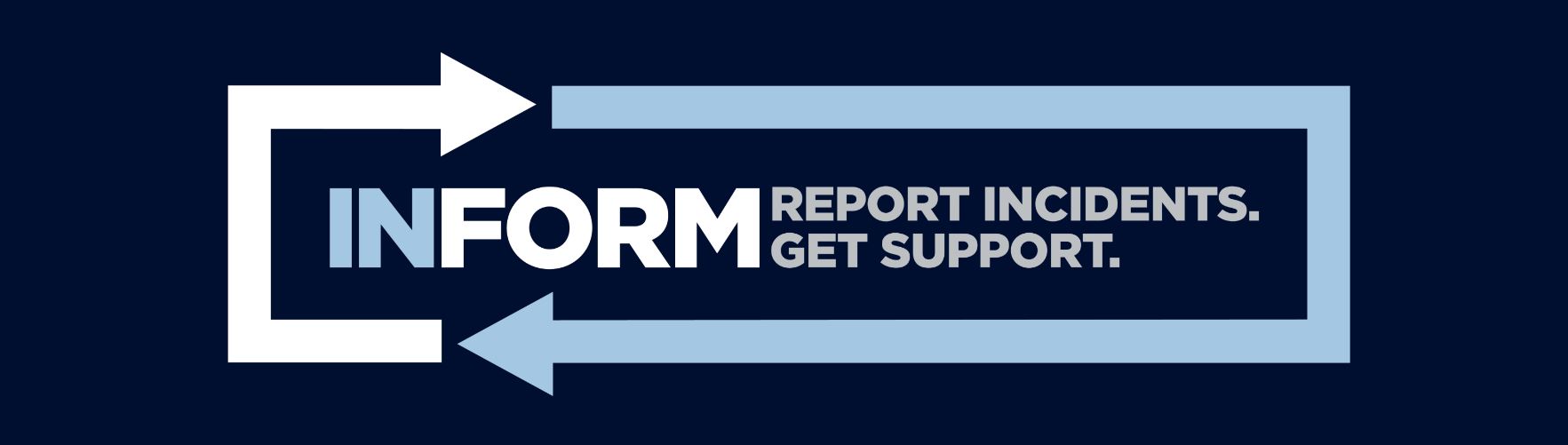 inform.uconn.edu
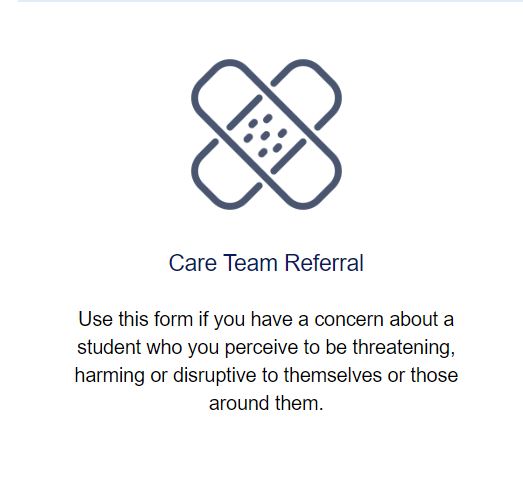 Please provide a detailed description of the incident/concern using specific concise, objective language 
(who, what, where, when, and how).
studentcare.uconn.edu
Office of Student Care and Concern
Wilbur Cross Suite 29
Phone: (860) 486-8777
Website: studentcare.uconn.edu

If you have any questions, please email us at oscc@uconn.edu
[Speaker Notes: Claudia]